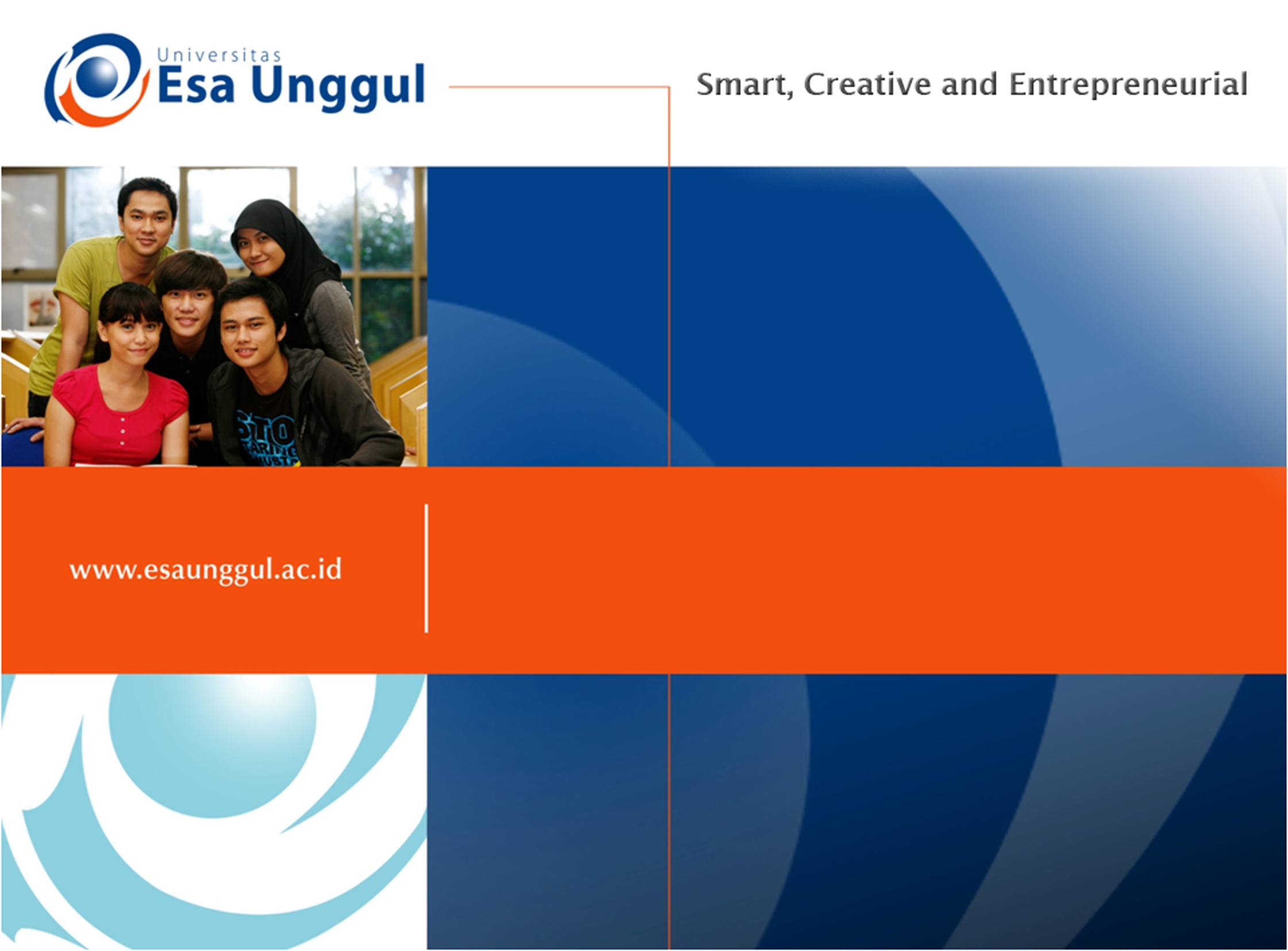 KOMUNIKASI PEMASARAN TERPADU PERTEMUAN 11- Tools IMC - ADVERTISING
EUIS NURUL B, S.E.,M.Si (Koordinator) + Team
FAKULTAS ILMU KOMUNIKASI
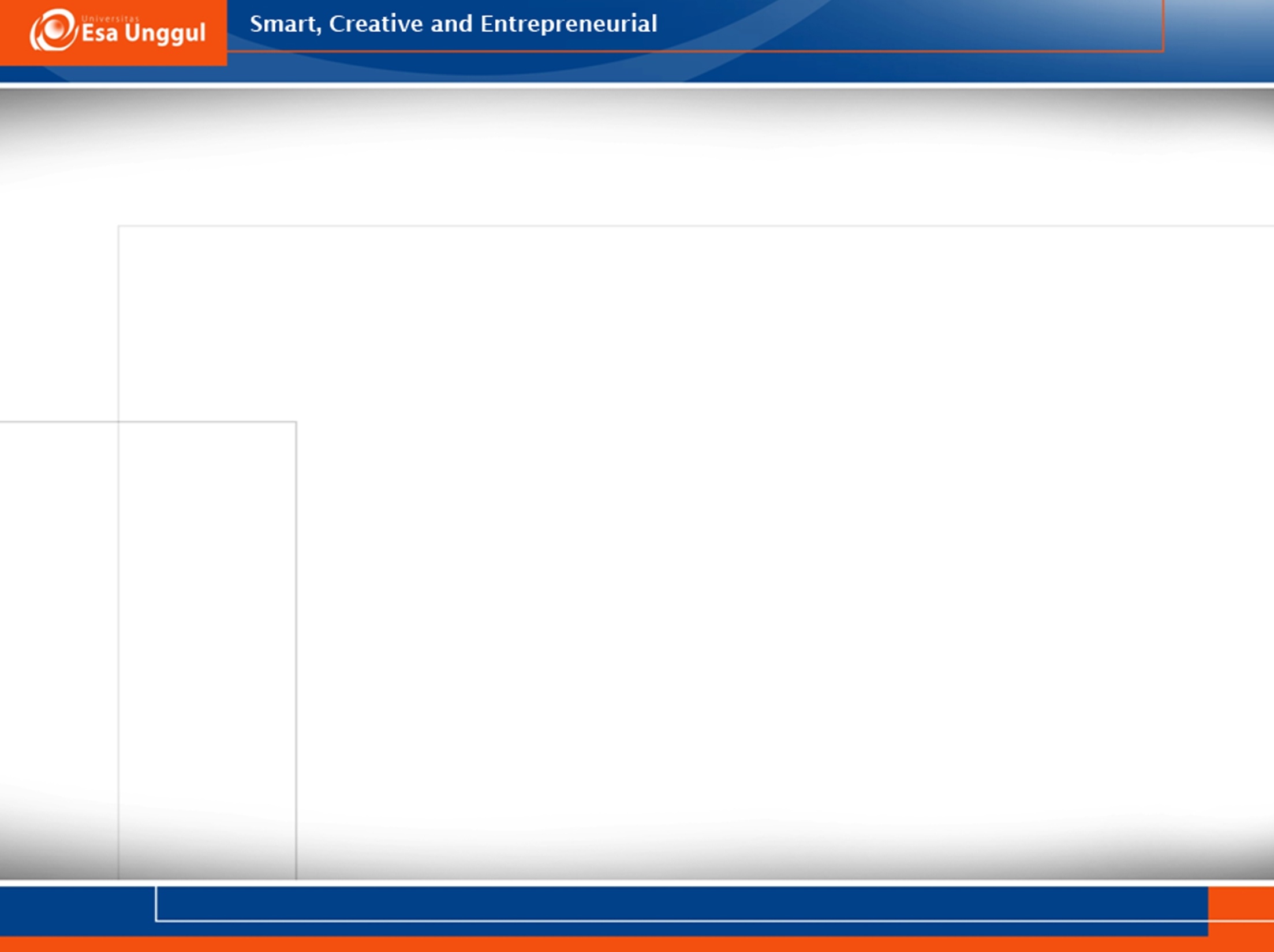 VISI DAN MISI UNIVERSITAS ESA UNGGUL
PENGERTIAN PERIKLANAN
Advertising adalah komunikasi penawaran agar orang berpaling kepada sesuatu yang ditawarkan.
Menurut Tata Krama dan Tata Cara Periklanan Indonesia Yang disempurnakan, ialah seluruh proses yang meliputi penyiapan, perencanaan, pelaksanaan dan pengawasan penyampaian iklan.
Sedangkan iklan ialah segala bentuk pesan penawaran tentang suatu produk yang disampaikan lewat suatu media dan dibiayai oleh pemrakarsa yang dikenal, serta ditujukan kepada sebagian atau seluruh masyarakat.
PENGERTIAN PERIKLANAN
Menurut O’Guinn dkk (2003:8) advertising is a paid, mass mediated attempt to persuade 

Menurut Wells, dkk  (1989:8) advertising  is  paid  nonpersoal communication from an identified sponsor using mass media to persuade or influence an audience.
KESIMPULAN
non personal communication, yang artinya periklanan bukan komunikasi personal antara satu orang dengan satu orang tetapi komunikasi massa yang menyampaikan pesan kepada banyak orang (massa).
sponsor, yaitu pihak yang memprakarsai adanya iklan atau pihak yang bertanggung jawab terhadap iklan tersebut. Dalam pengertian yang lebih sederhana adalah produsen yang memiliki iklan tersebut.
KESIMPULAN
to persuade or influence artinya komunikasi periklanan mempunyai tujuan yang hendak dicapai. pesan penawaran yang dibuat ditujukan untuk mempengaruhi orang lain supaya menerima tawaran yang diberikan.
audiens adalah orang yang dituju, orang yang menjadi tempat penyampaian iklan. Dalam komunikasi tempat penyampaian pesan disebut audiens tetapi dalam usaha menawarkan produk tempat menyampaikan penawaran disebut sebagai konsumen
KESIMPULAN
One-way artinya satu arah. Hal ini dikarenakan penggunaan media tidak bisa membawa pesan dari pelanggan kembali kepada perusahaan. Dan itu tidak bersifat interaktif atau timbal balik. Contohnya jika kita melihat iklan pada televisi atau didalam surat kabar, dan adapun cara untuk  dapat berinteraksi terhadap perusahaan dengan melalui saluran komunikasi (telepon, pos, e-mail).
Planned messages artinya pesan yang direncanakan yaitu pesan yang diciptakan dan dikendalikan oleh pemasang iklan untuk mengkomunikasikan pesannya berupa suatu gambaran dan gagasan/ide yang sangat tepat.
FUNGSI MEDIA MASSA PERIKLANAN
Fungsi utama periklanan yaitu membangun kesadaran konsumen akan suatu merek, terutama pada produk-produk baru dan perusahaan-perusahaan baru dalam membangun kredibilitas merek dan momentum sangatlah sulit. Maksudnya adalah perusahaan harus tahu momentum atau timing yang tepat dalam memasarkan produknya. Adapun fungsi yang lainnya adalah loyalitas merek, edukasi/pendidikan, dan membangun image dengan positioning.
UNSUR-UNSUR DALAM PERIKLANAN
Iklan adalah suatu Alat Yang jangkauannya Sangat Luas untuk Menciptakan suatu Pemahaman Yang Lebih Spesifik. agar bisa lebih dimengerti dengan semakin banyaknya iklan, khalayak mengklasifikasikan iklan-iklan dalam berbagai bentuk seperti sport Adv, Retail Adv, Print Adv, dan lain-lain.
Hal-hal yang harus diperhatikan dalam membuat iklan
Target audience
Media
Geografi
STRATEGI PERIKLANAN
Generic (Superior) 
	Contohnya : TOP 1 OIL
Preemtive (superior terbatas)
	Contohnya : KFC
Unique Selling Proposition
	Contohnya : Purence 
Brand Image
	Contohnya :Garuda Indonesia
Positioning 
	Contohnya : Rinso “Berani Kotor Itu Baik”
Resonance
	Contohnya : Chris John “Extra Joss”  Michael Jordan “Gatorade”
Affective
	Contohnya : Produk Kecantikan
TUJUAN PERIKLANAN
Aspek pertama yang paling penting sebelum merumuskan strategi periklanan adalah sebuah sasaran atau tujuan. Tujuan itu tergantung pada apa yang ingin dicapai oleh klien. Penetapan tujuan periklanan merupakan aspek penting yang mendapat perhatian serius. Tanpa tujuan yang baik, tidak mungkin mengarahkan dan mengendalikan keputusan dengan efektif dan efisien.
Tujuan periklanan berfungsi sebagai alat komunikasi dan koordinasi, memberikan kriteria dalam pengambilan keputusan serta sebagai alat evaluasi. Selain itu tujuan juga akan sangat membantu dalam komunikasi dan membuat suatu garis antara keputusan strategis dan taktis.
TUJUAN PERIKLANAN
Menciptakan kesadaran pada suatu merek di dalam benak konsumen. 
Mengkomunikasikan informasi kepada konsumen mengenai keunggulan suatu merek. 
Mengasosiasikan suatu merek dengan perasaan serta emosi tertentu. 
Membuat perilaku 
Mengembangkan atau mengubah citra atau personalitas dari sebuah merek 
Mengembangkan persepsi positif calon konsumen 
Mengarahkan konsumen untuk membeli produk 
Loyalitas Merek (TOP OF MIND) atau Daya ingat
Hierarchy of Communication Effects
Advertising Process at Work
Purchase
Conviction
Preference
Liking
Knowledge
Awareness
Hierarchy of Communication Effects
Advertising Process at Work
Purchase
Conviction
Preference
Liking
Knowledge
Brand identification
Verbal – Pronounciation
Visual – Symbol
Semantics …
Awareness
Awareness
Hierarchy of Communication Effects
Advertising Process at Work
Purchase
Conviction
Preference
Liking
Knowledge
Knowledge
Information
Description
What product
Size, fragrance, flavor
Price (range)
Awareness
Hierarchy of Communication Effects
Advertising Process at Work
Purchase
Conviction
Preference
Liking
Liking
Knowledge
What it does for me
Benefits over features
Awareness
Hierarchy of Communication Effects
Advertising Process at Work
Purchase
Conviction
Preference
Preference
Liking
Knowledge
How does it compare to …
Better, how better?
Awareness
Hierarchy of Communication Effects
Advertising Process at Work
Purchase
Show in use
Show how it makes one better
Endorsements!
Testimonials!
Conviction
Conviction
Preference
Liking
Knowledge
Awareness
Hierarchy of Communication Effects
Advertising Process at Work
Purchase
Purchase
Conviction
Ready stage
Availability, presentation, trial, performance, price
Preference
Liking
Knowledge
Awareness
Advertising Process At Work
Purchase
Action. Ke toko, beli.
Conviction
Sudah tidak membandingkan lagi
Preference
Saya lebih suka karena …
Liking
Ya saya suka yang …
Knowledge
Aku tahulah, yang …
Awareness
Oooh …
Communication Processing
McGuire 1876
Retention
Integrates into long term memory
Acceptance
Absorbed into existing knowledge/beliefs
Comprehension
Understanding. Interpretes as intended
Attention
Aware. Allocate information process.
Proximity. See, hear and also experience
Exposure
Kelebihan Dan Sasaran Media Periklanan
1. Nilai tambah dari sebuah periklanan
	Nilai tambah dari periklanan adalah dapat membawa suatu merk kedalam pikiran konsumen (Positioning dan Repositioning).  
1.1 Awareness
1.2 Sumber dari ide kreatif
1.3 Informasi
1.4 Brand Positioning
Kelebihan Dan Sasaran Media Periklanan
2. Cost Effectiviness
	Jangkauan Televisi Komersil jika dihitung dari biaya yang dikeluarkan perkepala/audiens jauh lebih efektif dibandingkan MARCOM yang lain. 
	3. Control
	Karena waktu dan tempat periklanan dibayar  oleh pemasar/sponsor, Merek mempunyai  kontrol yang lengkap selama apa yg diiklankan iklan, kapan dan dimana iklan itu muncul.
IMC- Kekuatan Hubungan
Dua kelebihan hubungan periklanan dengan program IMC lainnya lebih terdapat di self-selection dan stakeholder. Kelebihan pertama, MARCOM bisa mempunyai hubungan dengan calon pelanggan secara terus menerus.  
Kekuatan yang kedua adalah bahwa pesan dari media massa periklanan dapat dilihat oleh stakeholder lainnya, seperti pelanggan-karyawan, investor, komunitas lokal atau masyarakat awam.
Merchandising And POP (Point Of Purchase)
Alat Perdagangan yang memperluas merek atau brand image sampai kegiatan promosi lainnya di tingkat eceran.  Material merchandising dan POP disajikan oleh manufaktur (cabang-cabang toko dari perusahaan besar) yang memberikan toko eceran siap jadi dan pesan mereknya didesain secara professional.  Material-material ini meliputi banner, tanda, window poster,  counter stand, floor stand, tv monitor, audio tape.
Kelebihan dan Kekurangan Merchandising
Kelebihan Merchandising And POP (Point Of Purchase)
	memberikan perhatian kepada brand terutama penawaran produk untuk mendapatkan nilai jual (point of sale).  
	Kekurangan Merchandising And POP (Point Of Purchase) adalah 
	-Perlawan eceran untuk menggunakan material POP
	-Penjual sering kali melakukan kesalahan dalam   mempromosikan material POP.
PACKAGING
Packaging adalah kemasan untuk menyampaikan informasi. Packaging adalah bagian terpenting dan mempengaruhi bagi identitas sebuah merek.  Sebuah Packaging dapat membantu brand untuk beragam informasi dan memberikan nilai lebih bagi produk.
PACKAGING
Kelebihan dan Kekurangan Packaging
Kelebihan packaging adalah memberikan peryataan yang bisa membawa personality brand menjadi lebih hidup, merupakan usaha dari komunikasi pemasaran lainnya, dan sebagai pengingat suatu merek bagi konsumen ketika di pusat perbelanjaan.
Kekurangan dari packaging adalah bahwa setiap kemasan merek berbeda-beda, sehingga apabila kemasan itu dibuang (non organik) bisa merusak lingkungan.
PERANAN BARU BAGI PERIKLANAN
Periklanan tidak bisa mengubah isi benak konsumen
 Periklanan adalah pemelihara merek
 Periklanan hanya bisa menangani persepsi yang sudah
		 ada di dalam benak  
 Mengingat, mendidik, memperdalam, dan melindungi 
 Periklanan untuk memperkuat posisi kepempimpinan
 Tugas periklanan adalah membuat produk menjadi menarik,    	bukan membuat periklanan yang menarik. 
 Periklanan melindungi suatu merek dari serangan pesaing